LA MUJER QUE TEME A DIOS EN LA VIDA PRÁCTICA
Proverbios 31
LA MUJER RENCILLOSA. Prov21:9
LA MUJER ADÚLTERA. Prov.7:5
LA MUJER CÍNICA. Prov.30:20
LA MUJER RESENTIDA. Prov.30:23
LA MUJER IRACUNDA. Prov.21:19
LA MUJER TRAMPOSA. Prov.27:13
LA MUJER ALBOROTADORA. Prov.9:13
LA MUJER DESVERGONZADA. Prov.9:13
LA MUJER INDISCRETA. Prov.11:22
tipos de mujeres en Proverbios:
LA MUJER AJENA. Prov.2:16
LA MUJER HIPÓCRITA. Prov.5:3-4
LA MUJER MALA. Prov.6:24
LA MUJER DESTRUCTORA. Prov.6:26
LA MUJER INDECOROSA. Prov.7:10
LA MUJER ASTUTA. Prov.7:21
LA MUJER NECIA. Prov.14:1
LA MUJER CONTENCIOSA. Pr 19:13
1. Se valora como un tesoro diferente.
Belleza espiritual
Mentalidad cristiana
Emociones saludables
Cuerpo vigoroso
Espíritu inquebrantable
Álef 
10a Mujer ejemplar, 
¿dónde se hallará?
2. Embellece la vida de su familia.
Álef 
10b ¡Es más valiosa que las piedras preciosas!
Con su presencia
Con su buen humor
Con sus palabras
Con sus sentimientos
Con sus ideas
3. Confiable por su integridad.
Bet 
11 Su esposo confía plenamente en ella    y no necesita de ganancias mal habidas.
Administra bien el dinero
Cuida bien de los hijos
Organiza bien el hogar
Protege el buen nombre
Es leal a su esposo 
Domina sus emociones 
Escoge ser feliz 
Cultiva la sabiduría 
Se conduce apropiadamente 
Conoce el amor de Dios
4. Administra responsablemente los bienes.
Guímel
Paga las cuentas
Reduce los gastos
Compra con prudencia
Se libera de deudas
Ahorra
Invierte sabiamente
12 Ella le es fuente de bien, no de mal,todos los días de su vida.
5. Ha decidido ser buena con su esposo
Guímel 
12 Ella le es fuente de bien, no de mal,todos los días de su vida.
Procura:
Amarlo
Ayudarlo
Aconsejarlo
Apoyarlo 
Alentarlo
Admirarlo
Amonestarlo
6. Hace todas sus cosas con amor
Dálet  
13 Anda en busca de lana y de lino, y gustosa trabaja con sus manos.
Hace las cosas 
POR AMOR
A Dios
A su esposo
A sus hijos
A su hogar
A su iglesia
Al necesitado
Al perdido
7. Su provisión la consigue con ingenio
He 
14 Es como los barcos mercantes,    que traen de muy lejos su alimento.
Busca: 
Buen gusto
Buena calidad
Buen precio
Buenas ofertas
Buen producto
Buena oportunidad
8. Administra sus responsabilidades con disciplina
Organiza con tiempo sus tareas
Tiempo
Tareas
Comida 
Trabajo
Devoción
Inversiones
Pagos
Vav  
15 Se levanta de madrugada,da de comer a su familiay asigna tareas a sus criadas.
9. Construye con visión un patrimonio
Considera el valor de la propiedad
Estudia sus finanzas
Calcula los tiempos
Revisa sus prioridades
Ora antes de decidir
Consulta con su esposo
Invierte en propiedades
Zayin  
16 Calcula el valor de un campo y lo compra;    con sus ganancias planta un viñedo.
10. Mira el trabajo como una bendición
Jet  
17 Decidida se ciñe la cinturay se apresta para el trabajo.
Su fórmula para el trabajo es: 
Dedicación
Entusiasmo
Motivación
Esfuerzo
11. Tiene el don de gozar del fruto de su obra
Ella busca la excelencia
Excelente producto o servicio
Excelente resultado
Excelente proyección
Excelente producción
Excelente satisfacción
Tet  
18 Se complace en la prosperidad de sus negocios,y no se apaga su lámpara en la noche.
12. Descubre con creatividad sus talentos
Yod  
19 Con una mano sostiene el husoy con la otra tuerce el hilo.
Para honrar a Dios
Para ayudar a los creyentes
Para testificar al incrédulo
Consagra su cuerpo
Elimina las distracciones
Mide sus fuerzas
Coopera con otras hermanas
Activa sus dones
13. Imita a Dios practicando la misericordia
Da como imagen de Dios
Da como ofrenda a Dios
Da como inversión con Dios
Da como testimonio al inconverso
Da como medio de felicidad
Da como ejemplo a sus hijos
Da como expresión de fe en Cristo
Caf  
20 Tiende la mano al pobre,    y con ella sostiene al necesitado.
14. Prevé las necesidades de la familia
Refleja previsión
Revela elegancia
Provee protección
Lámed  
21 Si nieva, no tiene que preocuparse de su familia,pues todos están bien abrigados.
15. Adorna su casa con delicadeza
Mem
22 Las colchas las cose ella misma,y se viste de púrpura y lino fino.
Piense como un visitante.
Platique con su esposo
Planee mejoras como familia
Ponga una tarea extra por persona
Proyecte un pequeño paraíso
Ponga atención a su vestido
Pida sugerencias sobre su apariencia
Proyecte su carácter en su vestido
16. Hace de su esposo un hombre influyente
Ella funge como su
Admiradora
Apoyo
Consejera
Inspiración
Ejemplo
Respaldo
Nun
23 Su esposo es respetado en la comunidad;ocupa un puesto entre las autoridades del lugar.
17. Convierte su creatividad en profesionalismo
Sámej
24 Confecciona ropa de lino y la vende;provee cinturones a los comerciantes.
Fue de lo personal a lo profesional. 
Pasó del hogar a la comunidad.
Hizo de un pasatiempo una industria.
Entró del quehacer al comercio.
18. Se viste interiormente de virtudes
Ayin
25 Se reviste de fuerza y dignidad,y afronta segura el porvenir.
Pone su mirada en la eternidad
Coloca su confianza en Dios
Pone su mirada en Cristo
Cultiva el fruto del Espíritu Santo
Disciplina su carácter
Añade valores a su fe
19. Habla de parte de Dios
Pe
26 Cuando habla, lo hace con sabiduría;cuando instruye, lo hace con amor.
Domina su lengua
Controla sus impulsos
Guarda su corazón
Habla de parte de Dios
Piensa antes de hablar
Endulza sus palabras
Escucha antes de hablar
Renuncia a la suspicacia
Prefiere hablar menos que de más
20. Participa activamente en la administración de su hogar
En cuanto a la administración ella
Conoce
Participa
Supervisa
Colabora 
Produce
Tsade
27 Está atenta a la marcha de su hogar,y el pan que come no es fruto del ocio.
21. Recibe su estímulo de su familia
Qof
28 Sus hijos se levantan y la felicitan;también su esposo la alaba:
Los miembros de su familia: 
Respetan su investidura
Reconocen sus virtudes
Elogian su labor única
Bendicen su vida
Recompensan su esfuerzo
Alegran su camino
Alivian sus sufrimientos
22. Ella es coronada por el reconocimiento de los suyos
Resh
29 «Muchas mujeres han realizado proezas,pero tú las superas a todas.»
El esfuerzo es reconocido
El sacrificio es recompensado
Las buenas obras son premiadas
Las virtudes son alabadas
23. Comunica su belleza espiritual
Shin
30 Engañoso es el encanto y pasajera la belleza;la mujer que teme al Señor es digna de alabanza.
La belleza que queda al final:
Lo que damos a los demás
El ejemplo de nuestra vida
La enseñanza que compartimos
El testimonio de nuestra fe
Nuestra inversión en el reino de Dios
24. Es reconocida por sus obras
Tav
31 ¡Sean reconocidos sus logros,y públicamente 
alabadas sus obras!
Siembra para una cosecha que honre a Dios
Son sus logros los que hablan por ella
Dios exhibe sus obras para su gloria
Su influencia ha quedado en la ciudad 
Ni una sola obra quedará sin recompensa
CONCLUSIÓN
Una mirada a esta mujer que teme a Dios nos inspira para renovar nuestras fuerzas.
levantar nuestra visión, renovar nuestro compromiso con el reino de Dios y restaurar nuestra hermosura a los ojos de Dios.
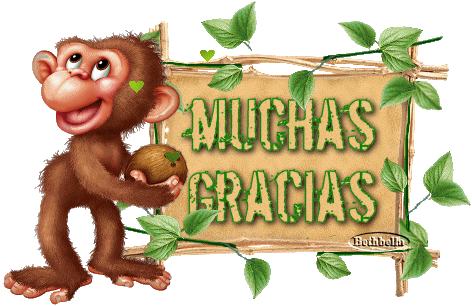 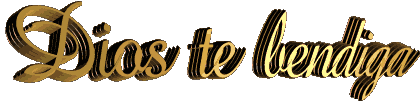